МБОУ «Чусовитинская СОШ»
Оформление кабинета
 отряда «Домовята» в 
пришкольном лагере
 «Солнышко»
Воспитатели отряда:
Богданова Н.Н.
Попова Е.Н.
Соловьева Т.В.
Оформление входной двери
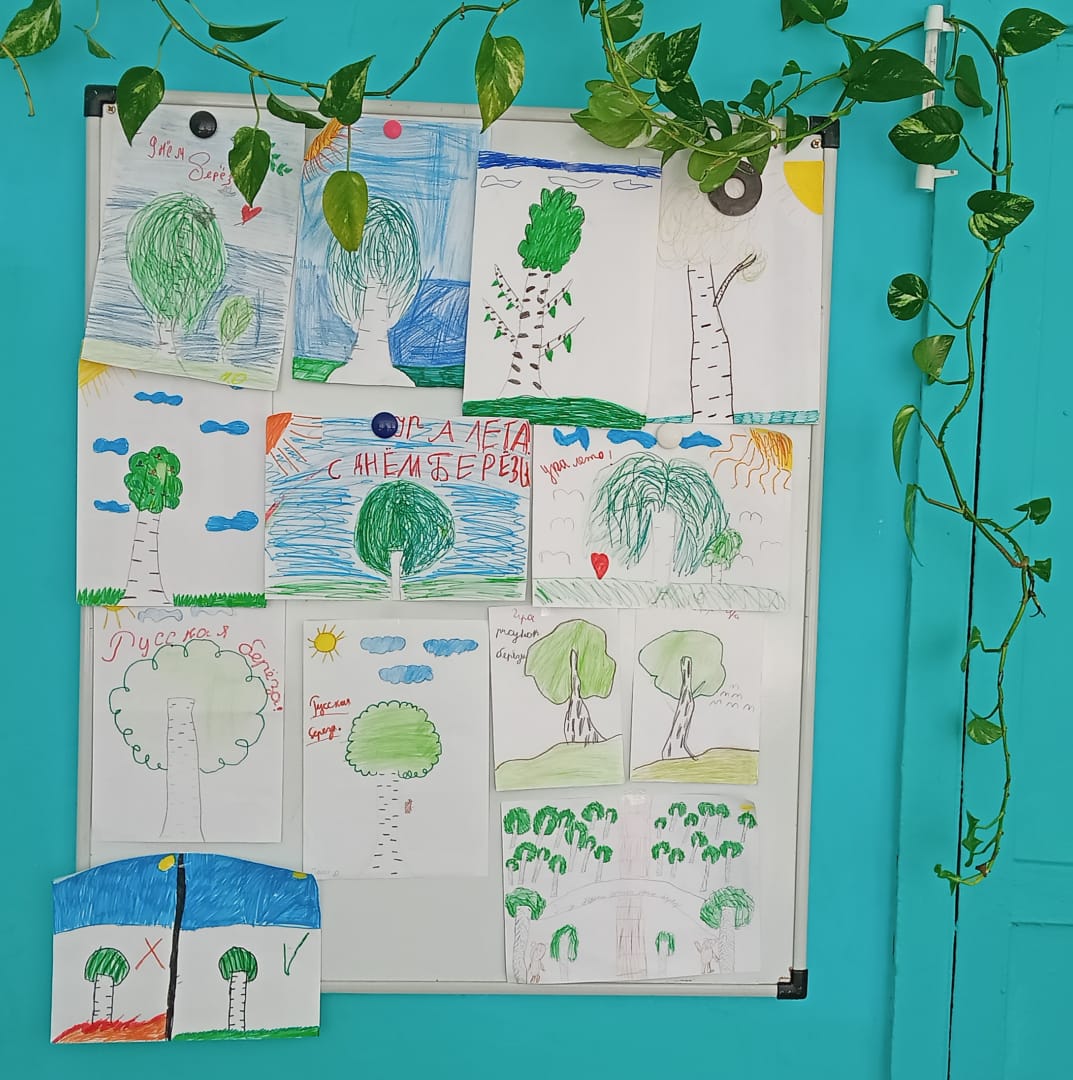 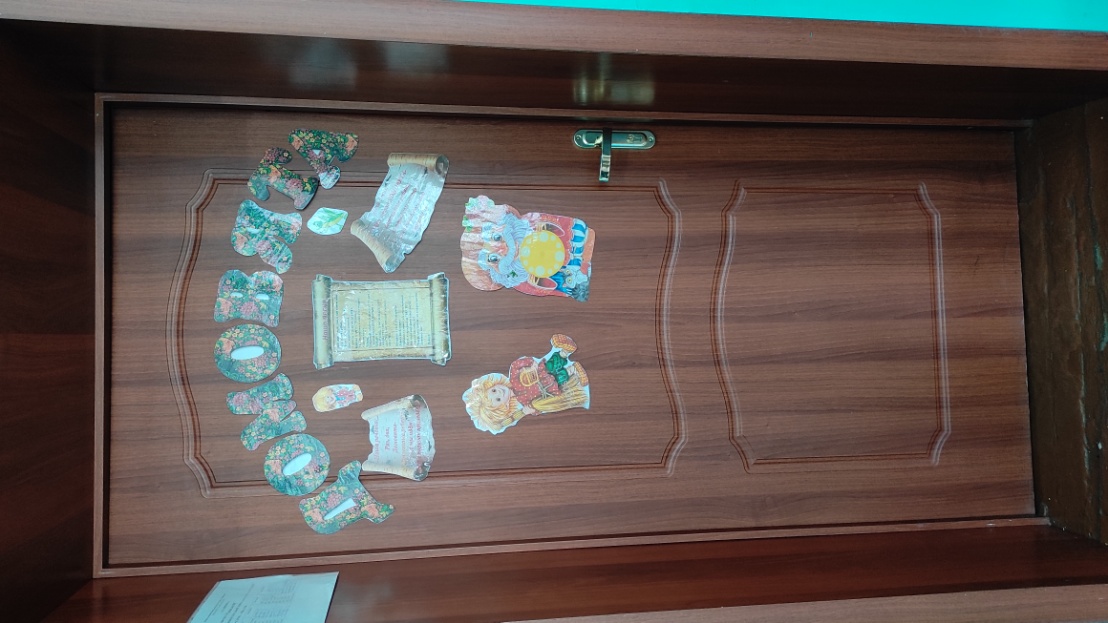 Стенд для рисунков и поделок
Оформление доски с 
планом работы отряда
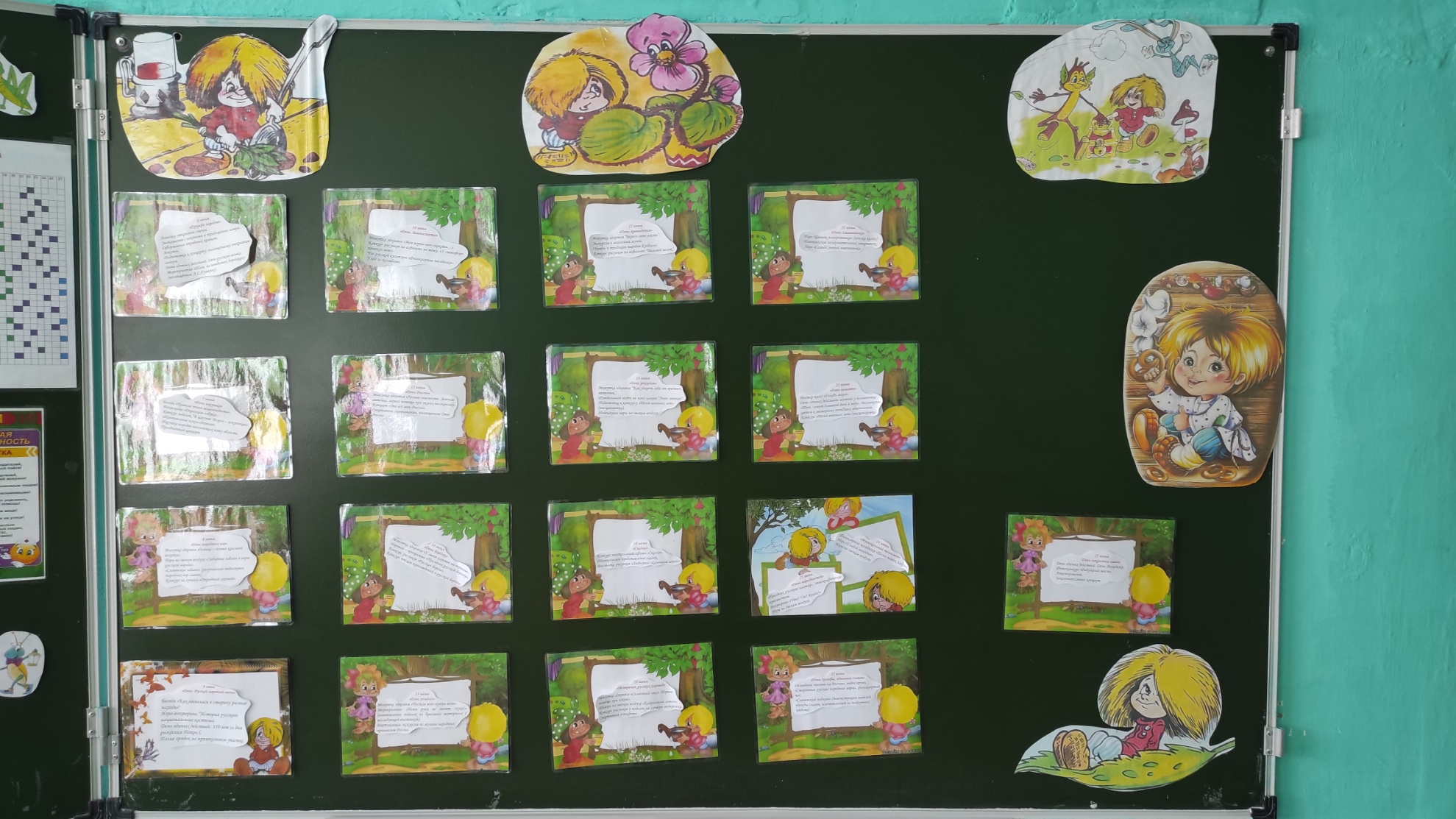 Дежурство, список отряда,
 режим дня и уголок безопасности
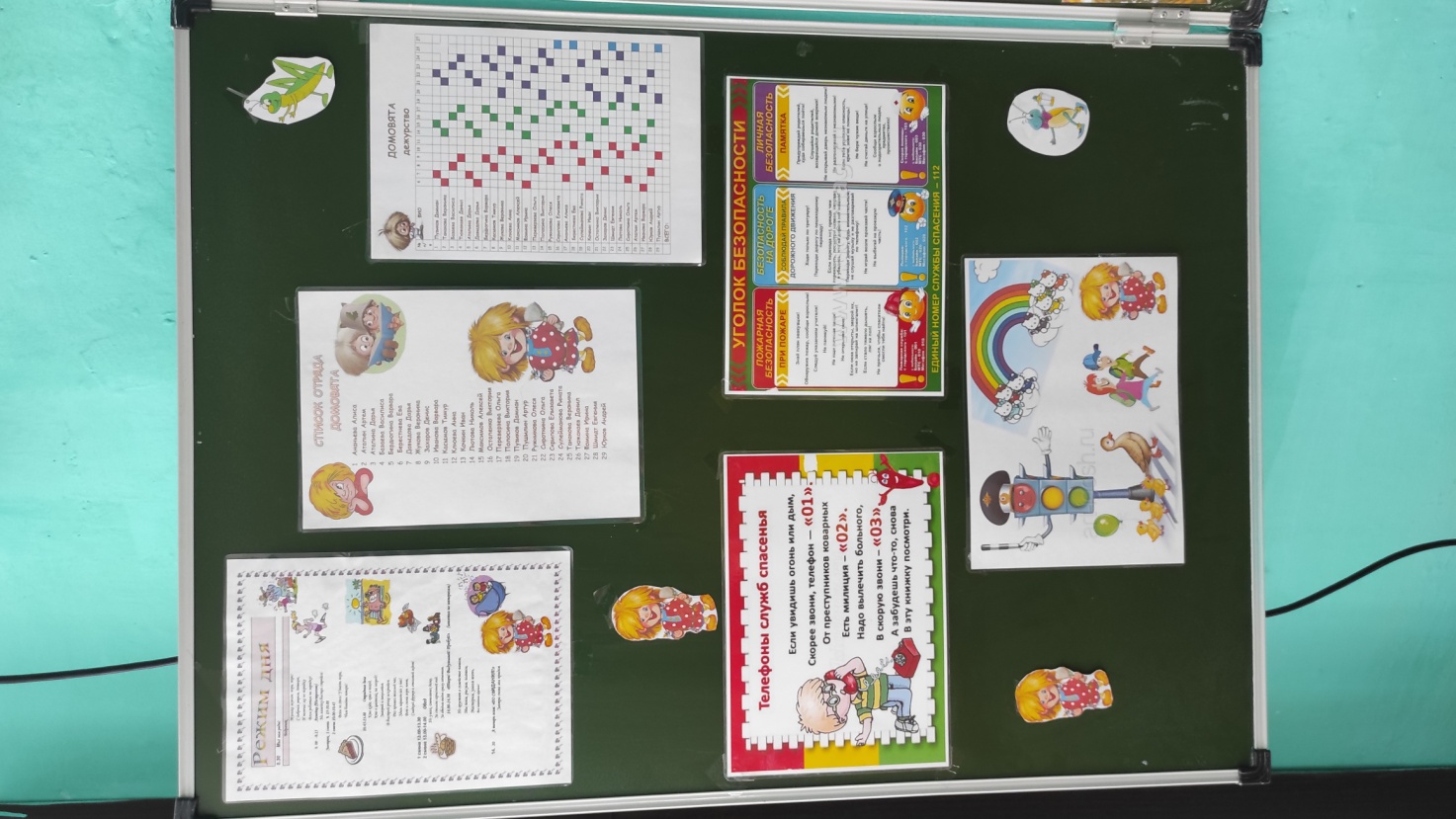 Наш отряд
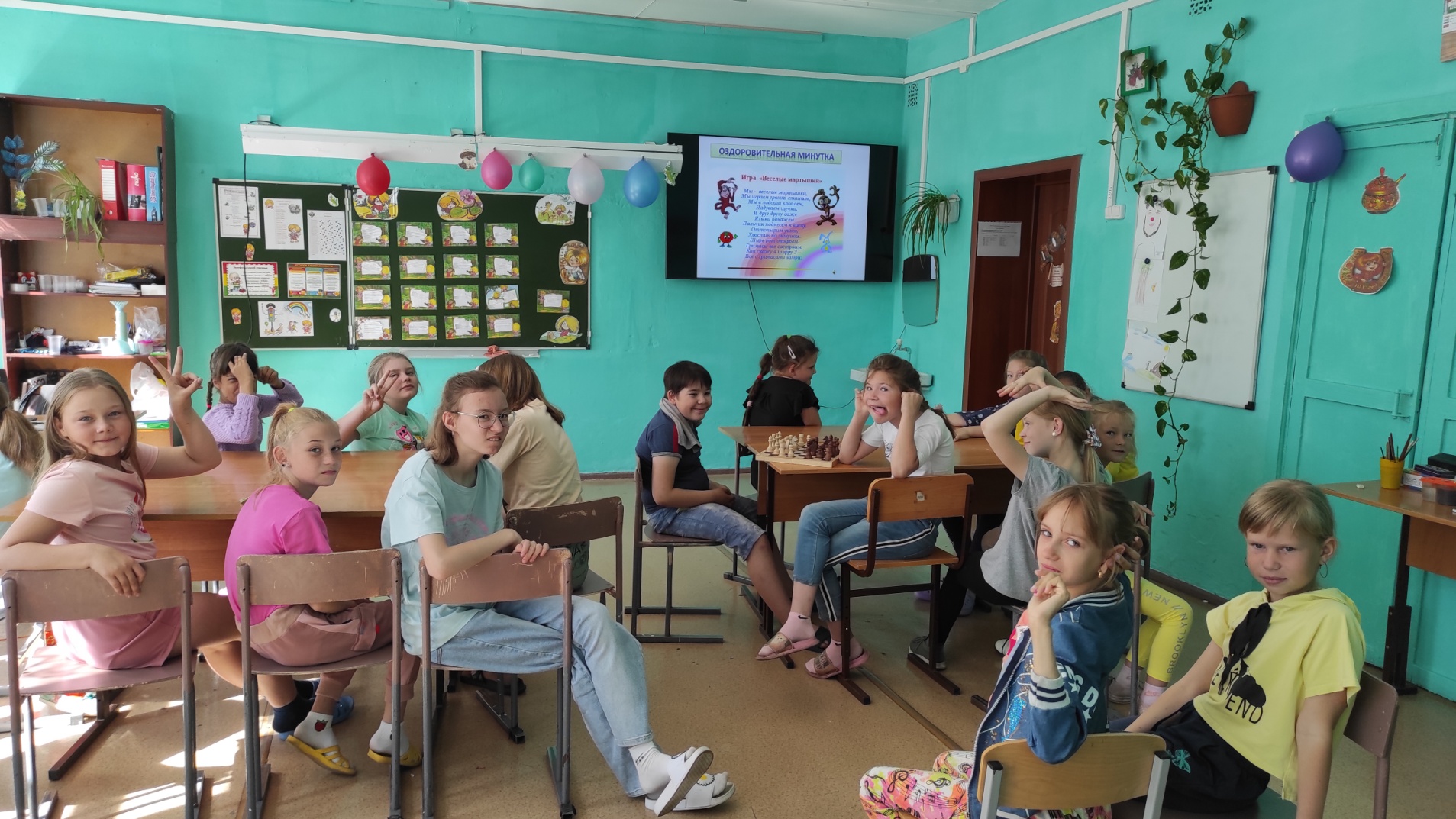